Parceria
Realização
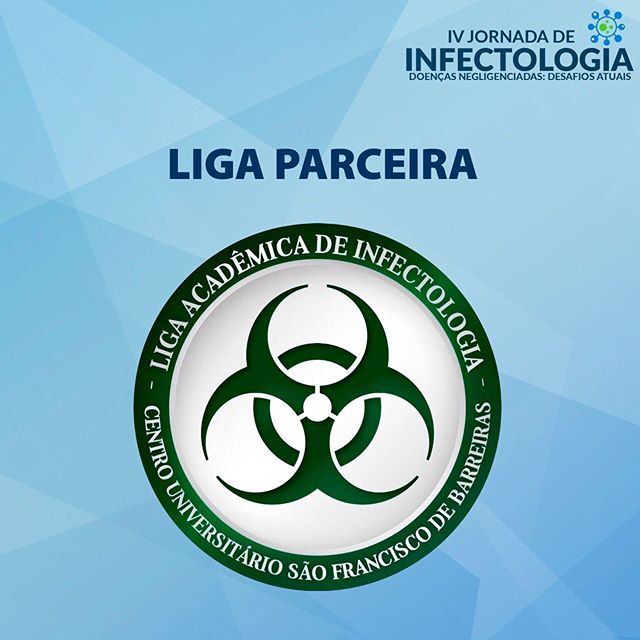 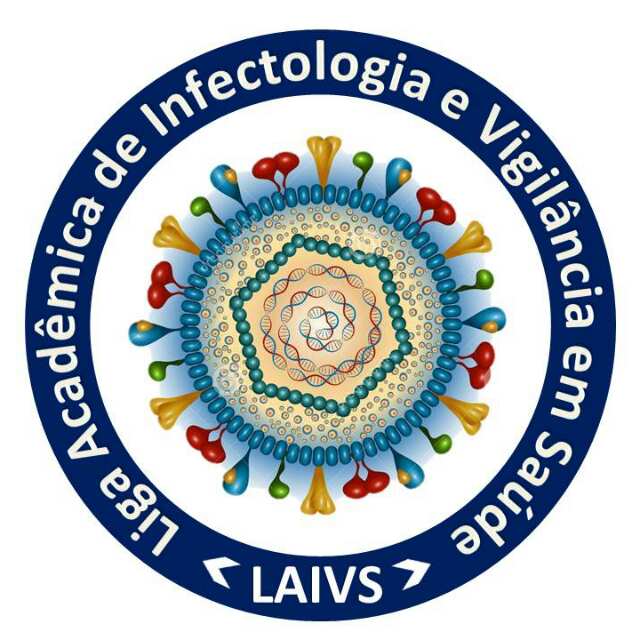 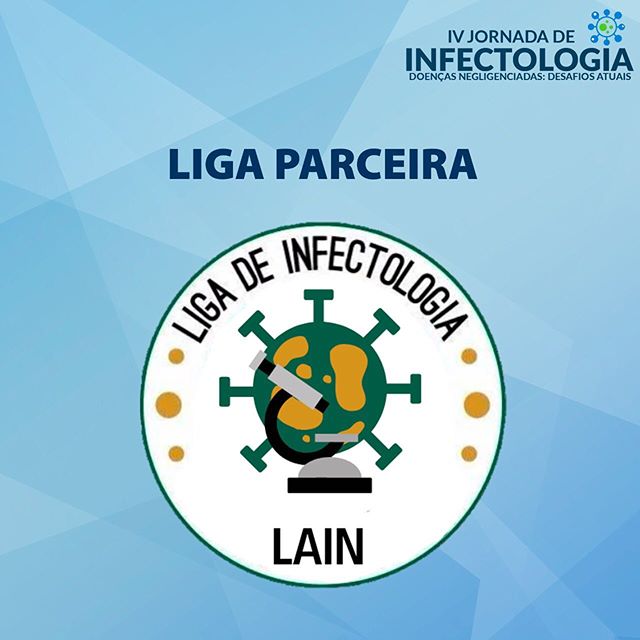 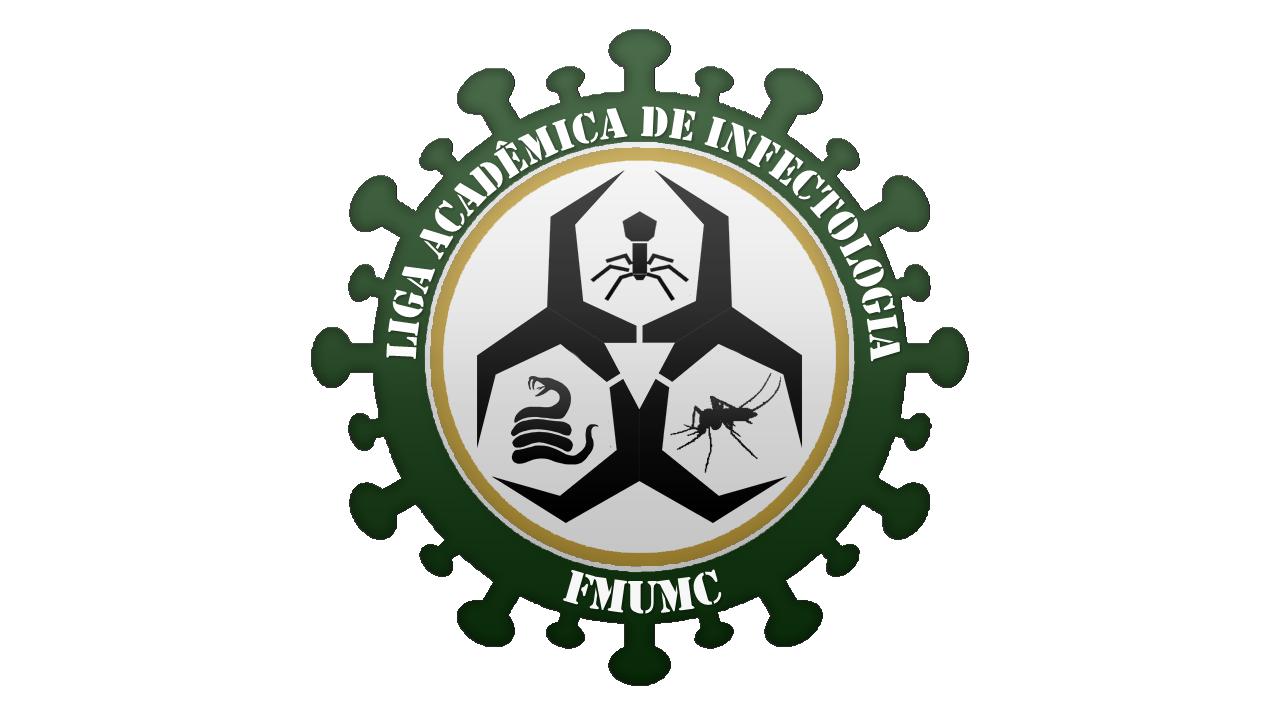 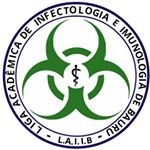 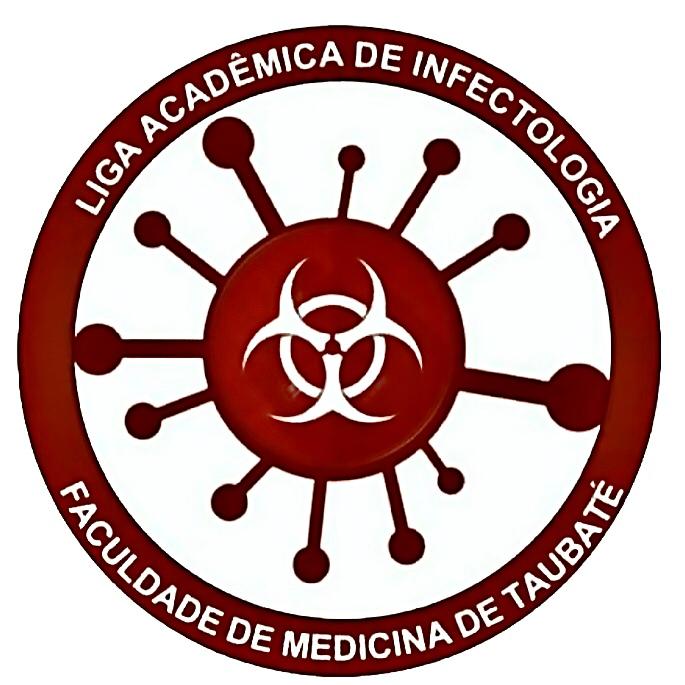 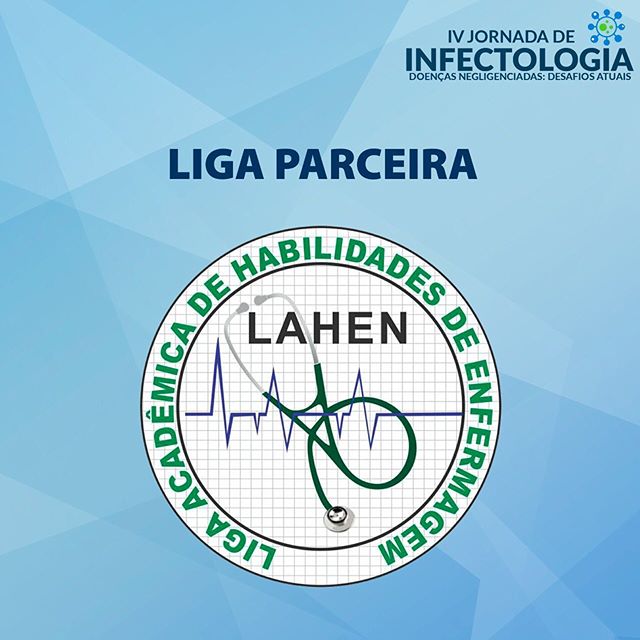 Título do trabalhoSUBTITULO DO TRABALHO
Autores e co-autores
Apoio
Patrocínio
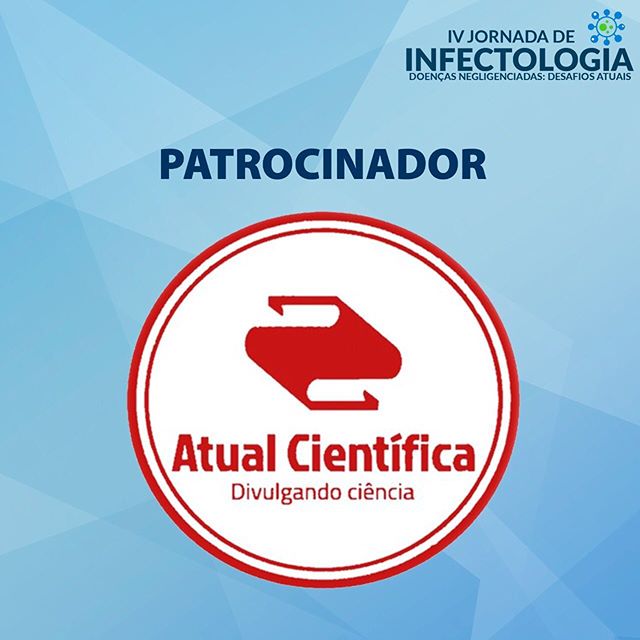 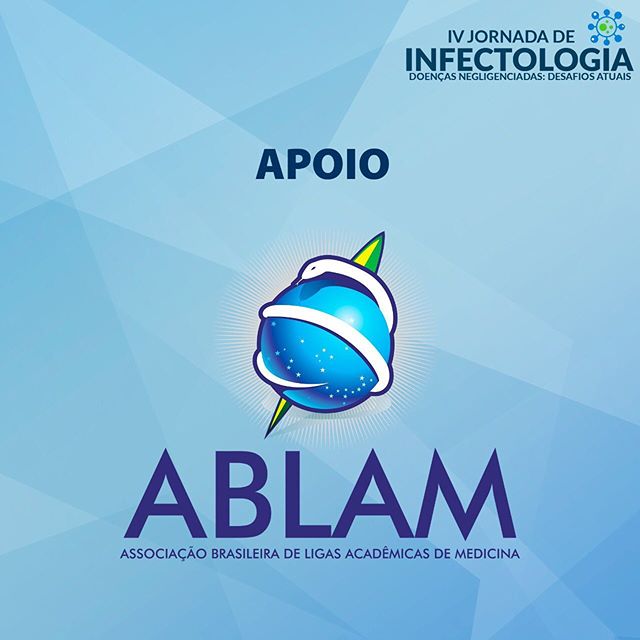 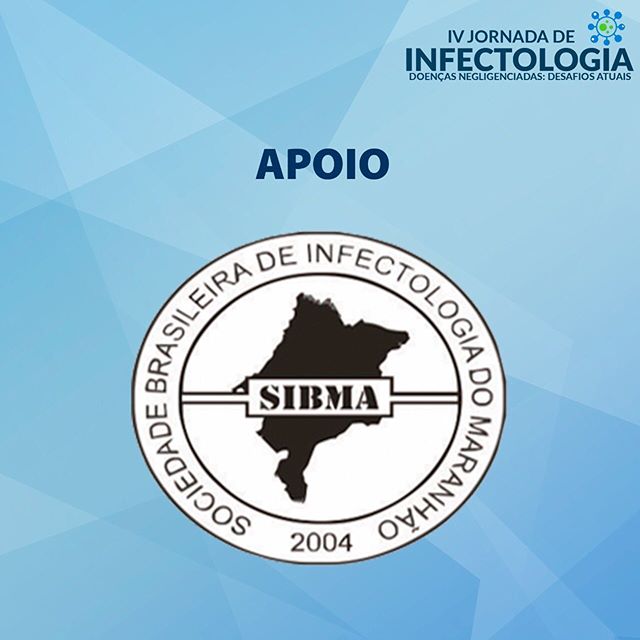 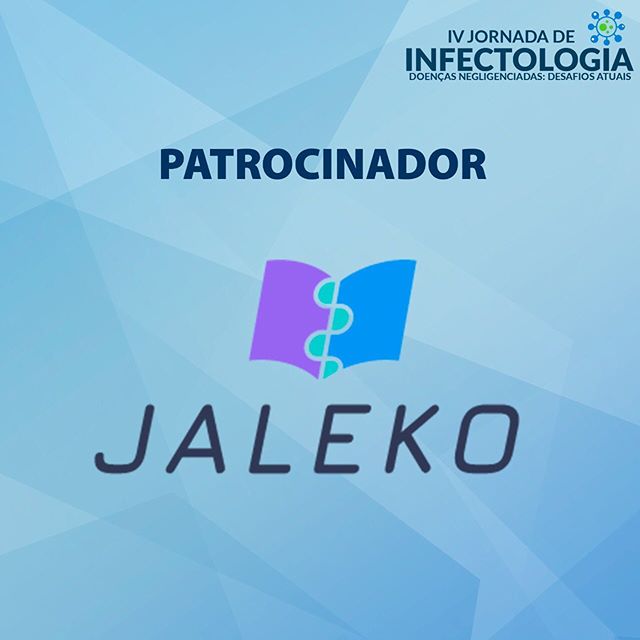 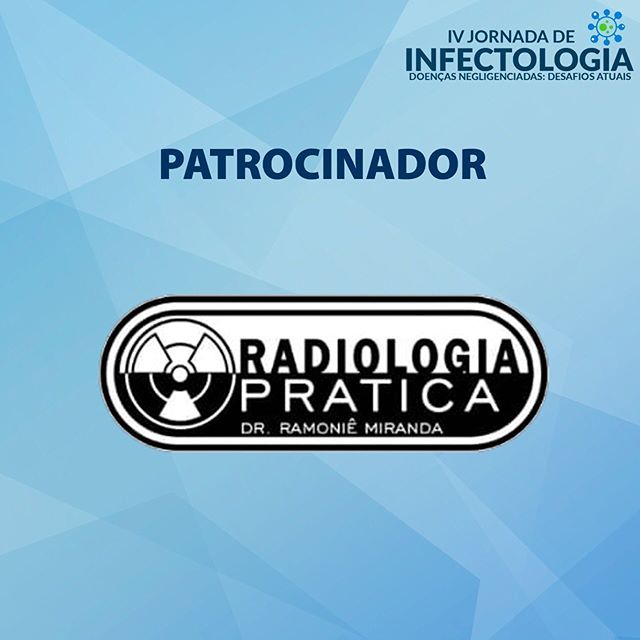 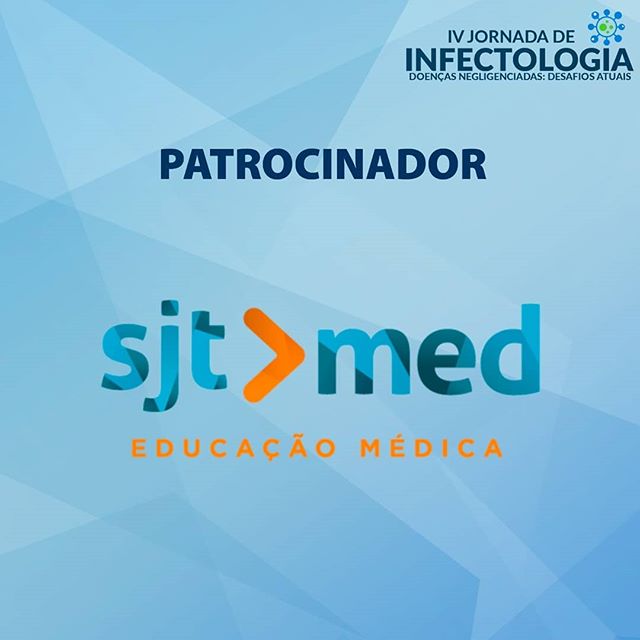 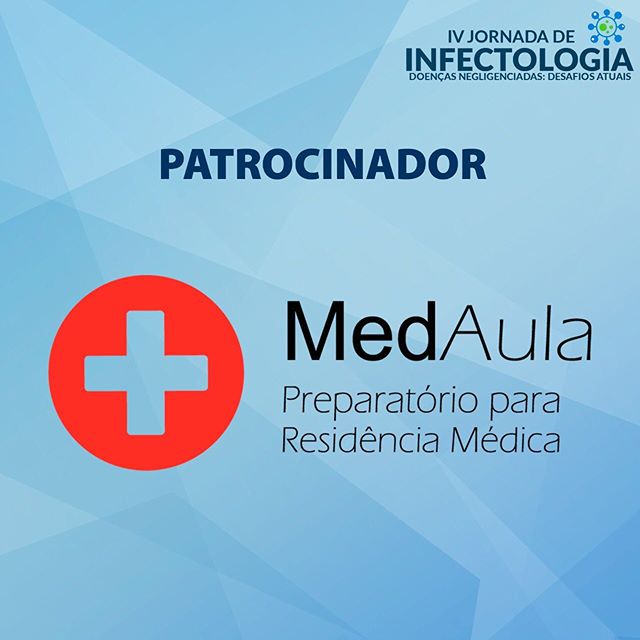 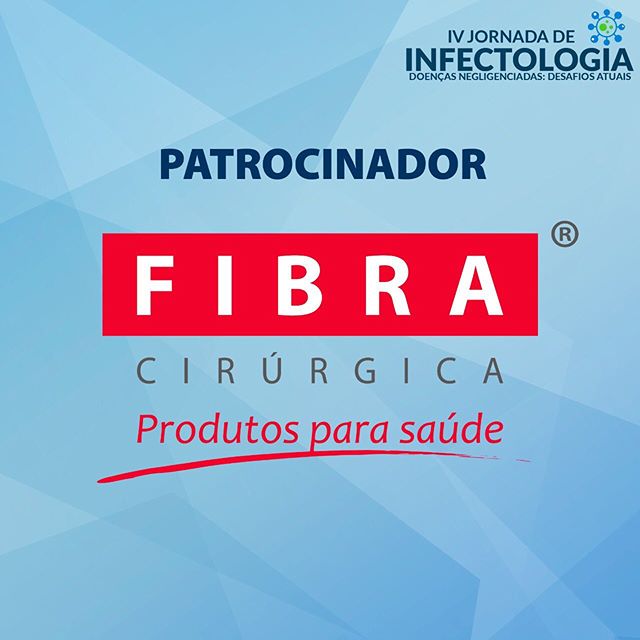 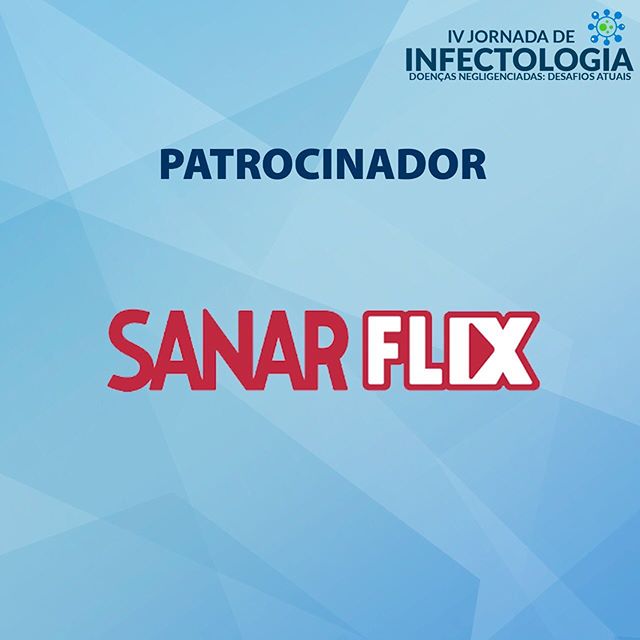 [Speaker Notes: NOTA: Quer uma imagem diferente neste slide? Selecione a imagem e a exclua. Agora use o ícone Imagens no espaço reservado para inserir sua própria imagem.]
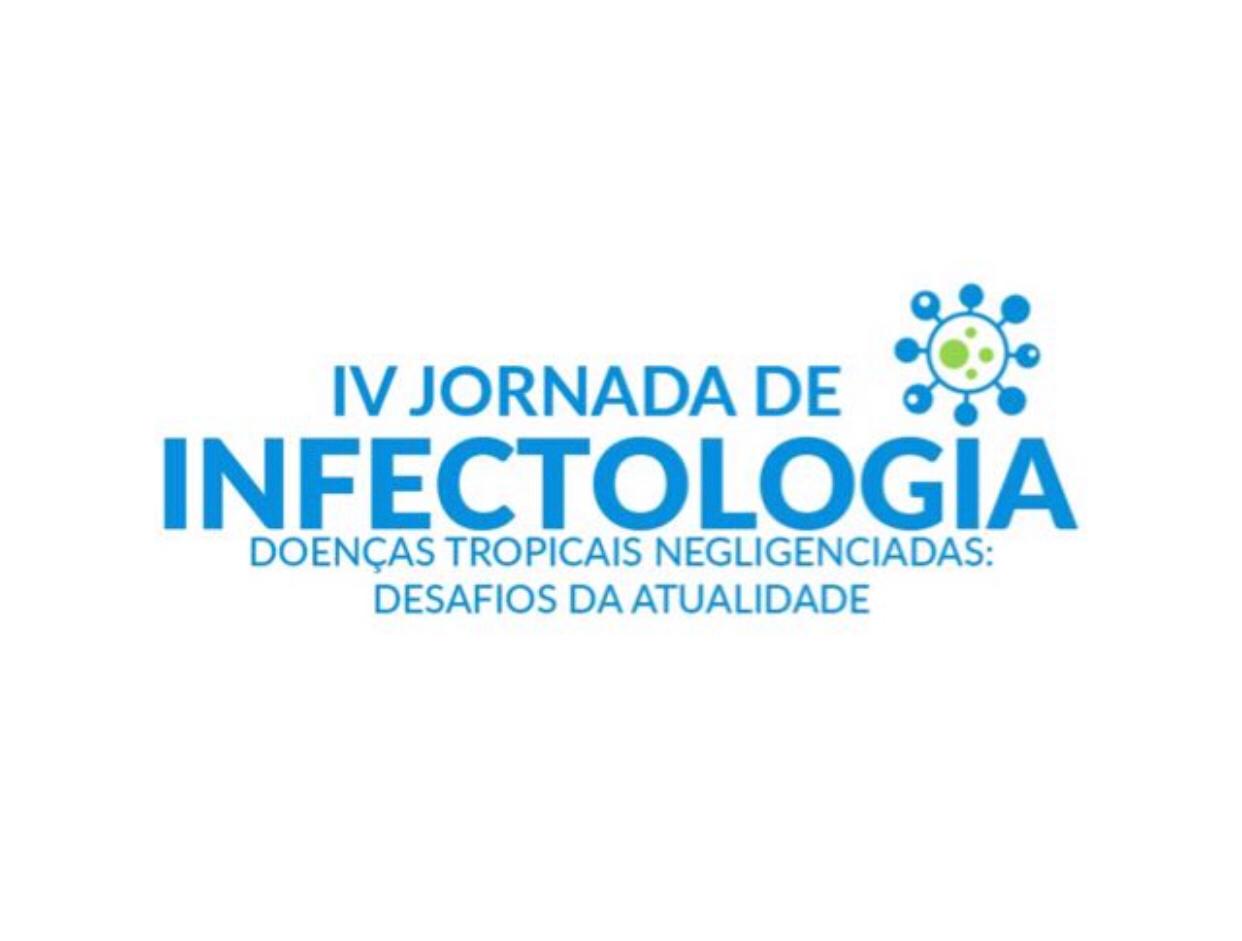 INTRODUÇÃO : conceitos, e objetivos gerais
METODOLOGIA
RESULTADOS
Analises estatísticas importantes ( se houver)
CONCUSÃO 
OBS: esses topicos acima é apenas um modelo, mas pode segui outra ordem.
Tópicos do trabalho:coloque os tópicos básicos do trabalho
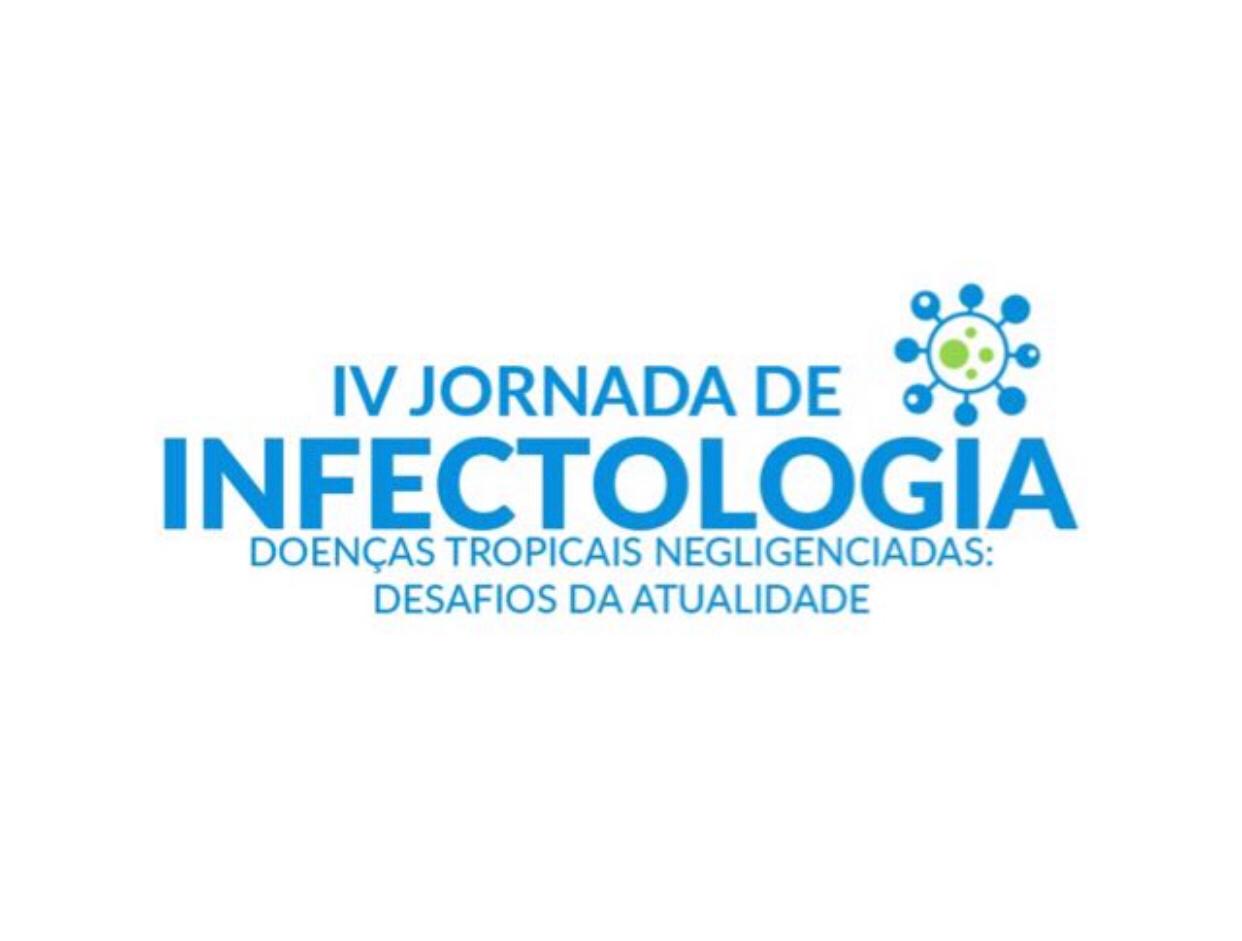 Conceitos gerais 
Objetivos
Introdução
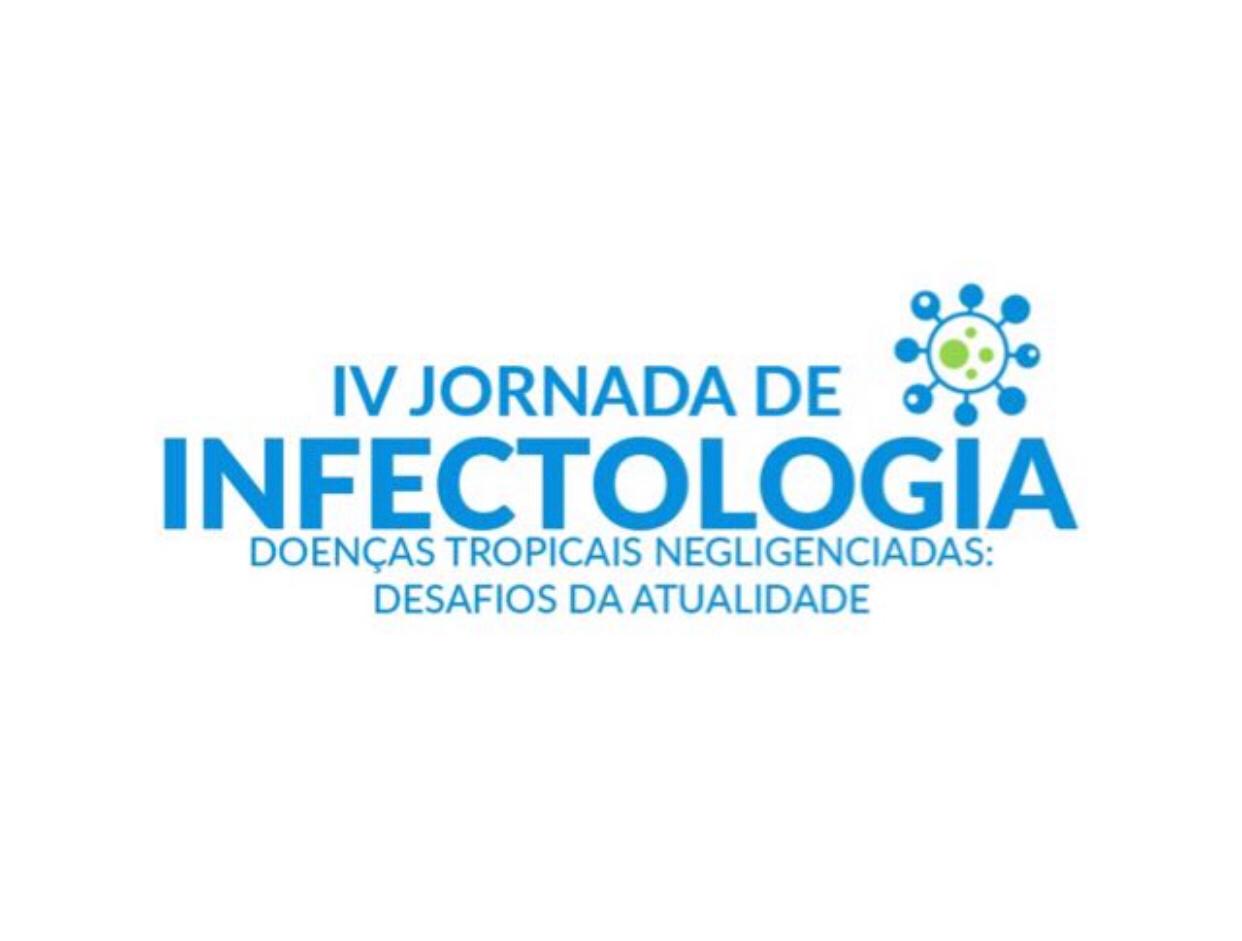 Metodologia
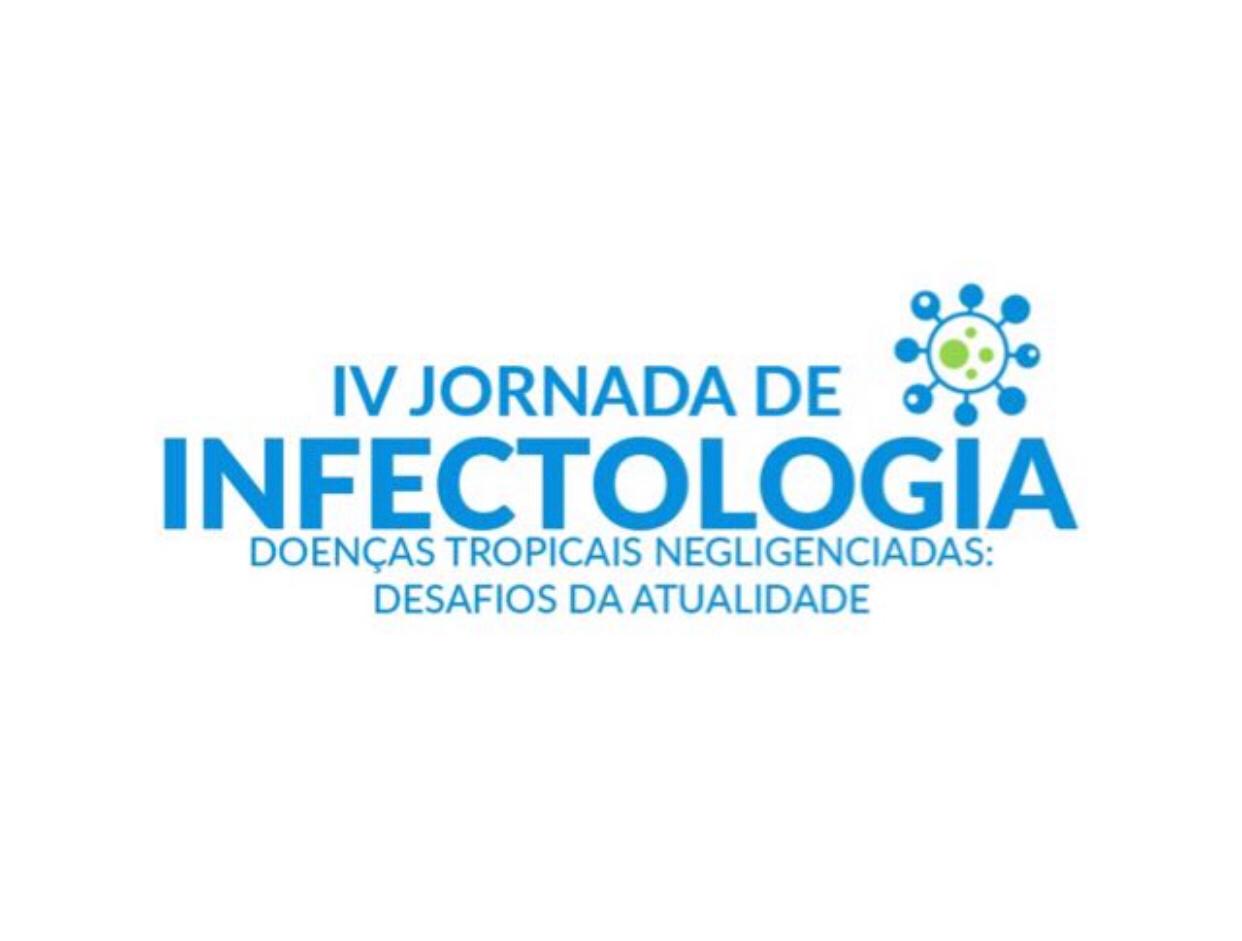 ,
,
Resultado ou relato de caso
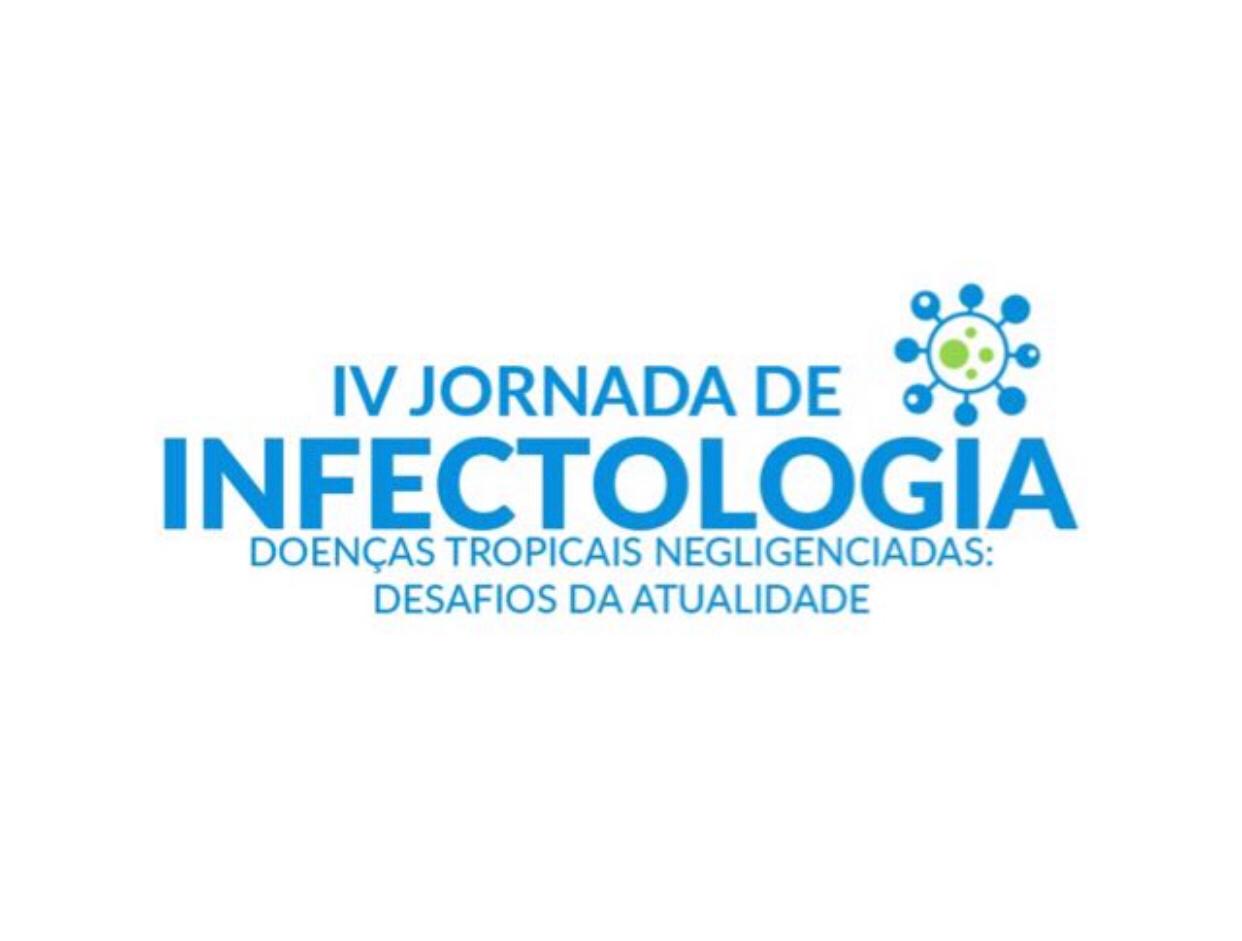 ,
,
Conclusão
Obrigado
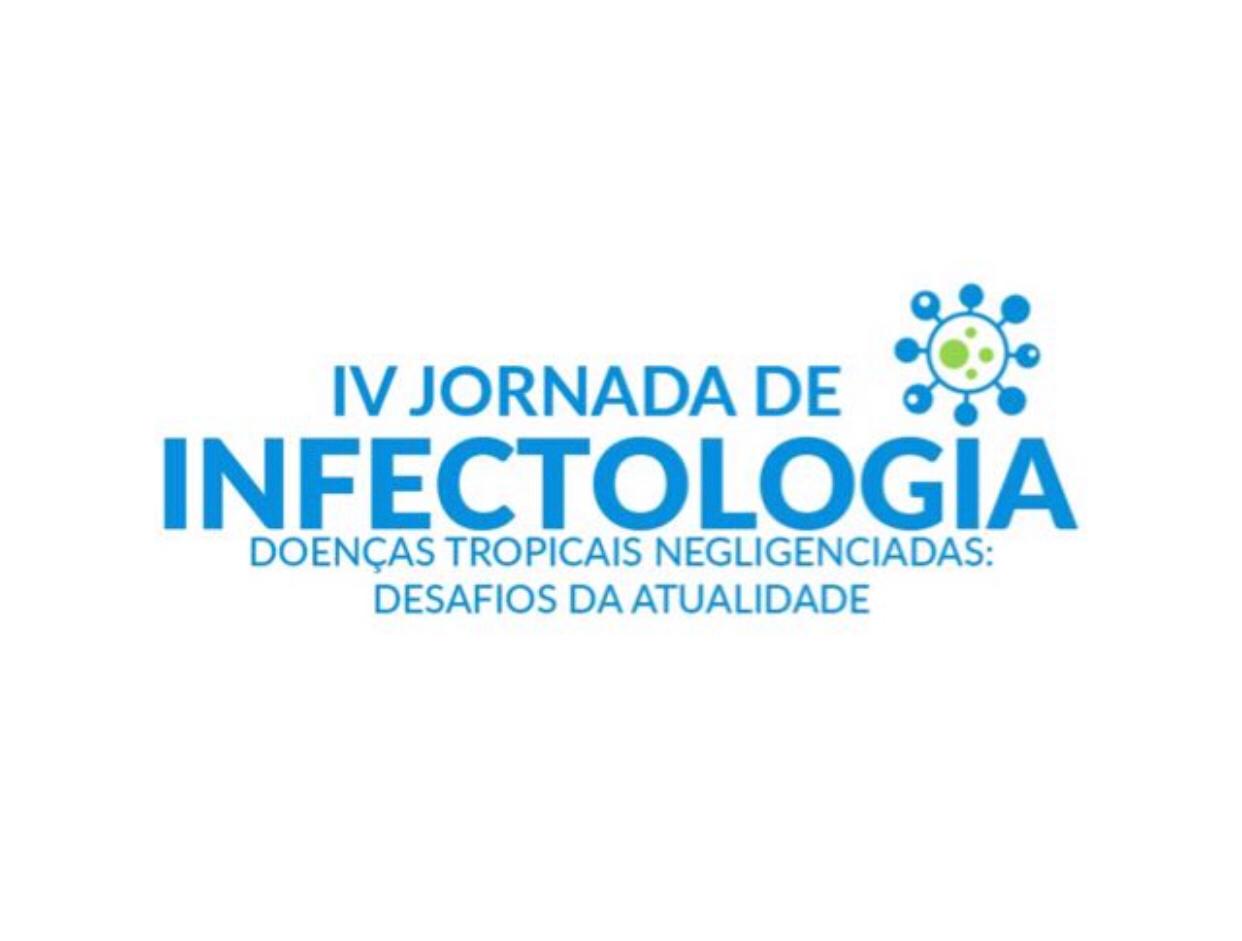